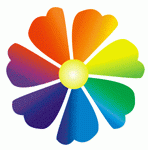 Волшебный
ЦВЕТИК 

 СЕМИЦВЕТИК
МЕЛОДИЯ - 
благозвучная последовательность звуков, образующая музыкальное единство, напев.
Аккомпанемент
- музыкальное     сопровождение
Ритм
- равномерное чередование каких–н. элементов (в звучании, в движении)
        ♪     ♫    ♪   ♫
РЕГИСТР
-  степень высоты голоса, музыкального инструмента
   высокий
   средний
   низкий
ТЕМП
- степень быстроты в   исполнении музыкального произведения
  быстро
   медленно
  умеренно
ТЕМБР
-  характерная окраска звука
     инструменты
     оркестры
     голоса
     хоры
ЛАД
-  строй музыкального произведения, сочетания звуков и созвучий
    мажор  -  музыкальный лад светлой, радостной окраски
    минор   -  музыкальный лад грустной, скорбной окраски
ДИНАМИКА
- движение, действие, развитие
 форте  ( f )
меццо – форте   ( mf  )
пиано   ( p )  
меццо – пиано   ( mp )
усиливая     ( < ) 
затихая     ( >  )
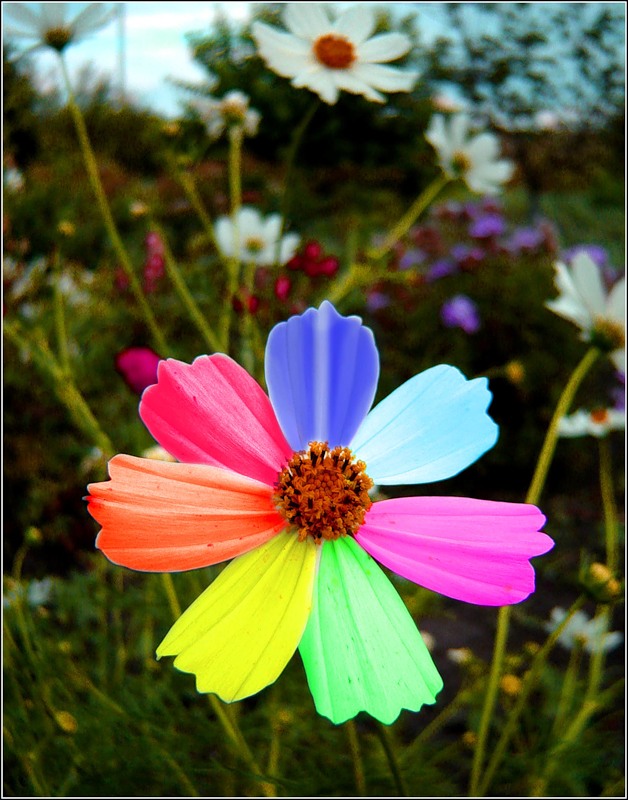 Всем    
 прекрасного  
настроения